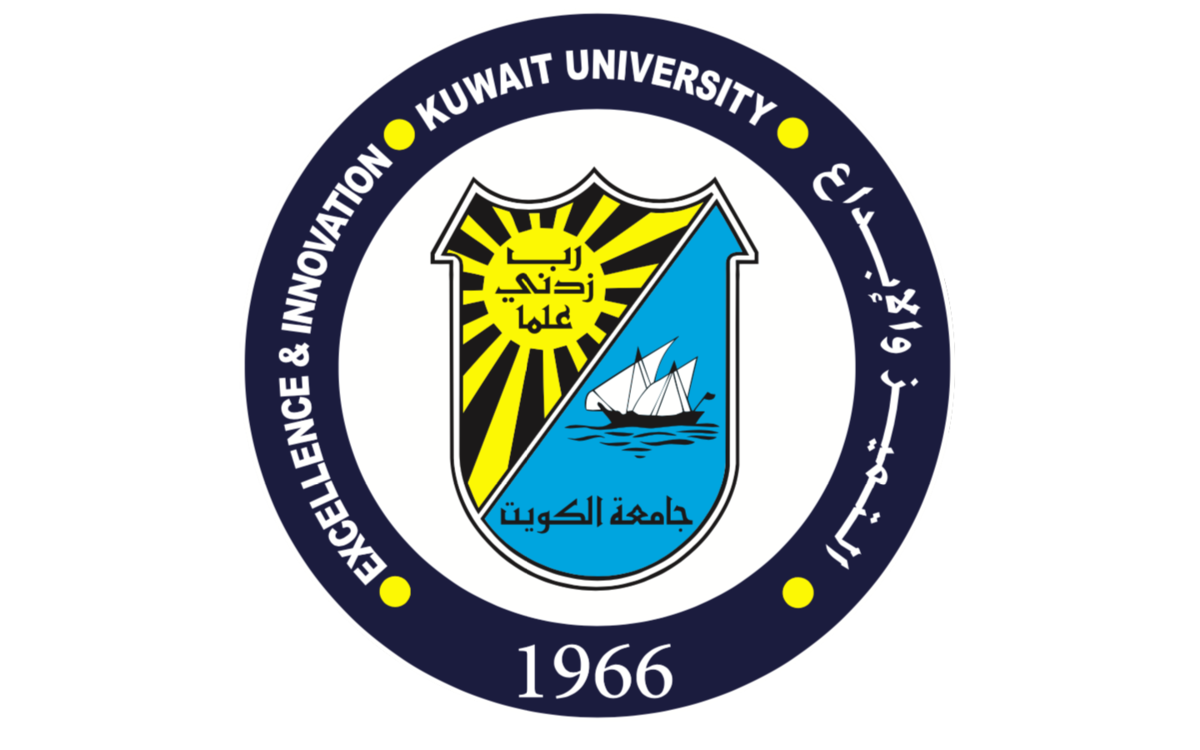 A look into the genome of
…………
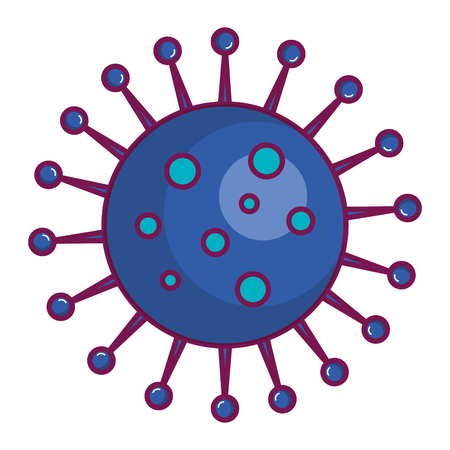 Your organism’s
picture
Student Name
Intro. to Genomics (485)

Day xx/xx/xxxx
Outline
Selected paper
Organism:
Taxsonomy
Physical charactstics
Geographic distribution
Unique Biology
Importance
Sequenced sample info
Sequencing strategy
Sequencing method
Genome assembly
Interesting genome outcome
Selected paper
Your Organism: Taxonomy
Your Organism: Physical characteristics
My organism: Geographic distribution
My organism: Unique Biology
My organism: Importance
Sequenced sample info
Sequencing strategy
Sequencing method
Genome assembly
Interesting genome outcome 1
Interesting genome outcome 2
Interesting genome outcome 3
Questions